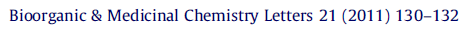 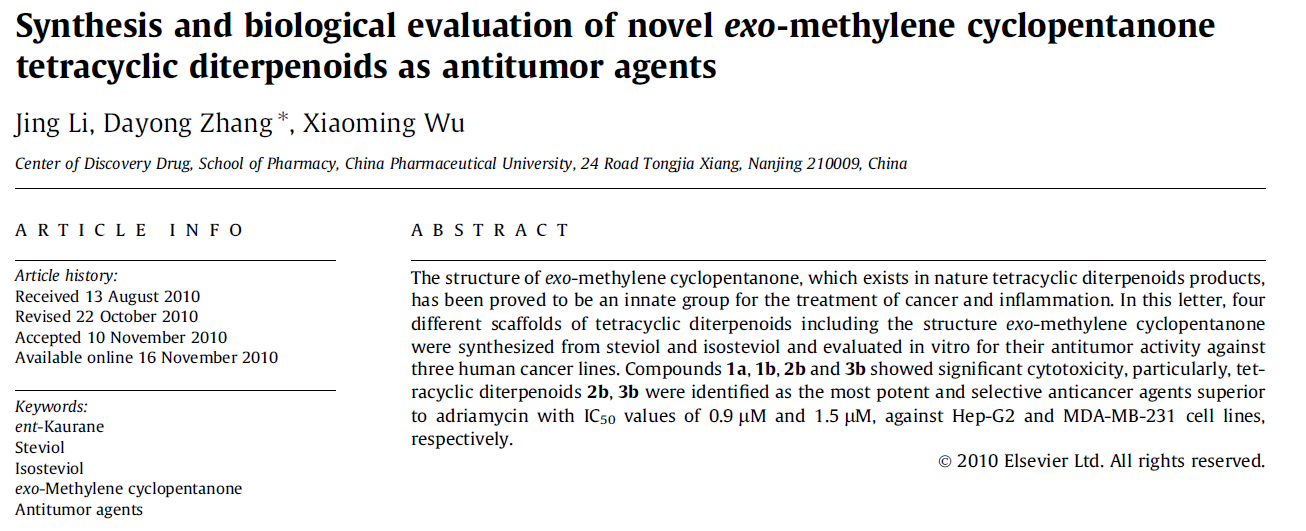 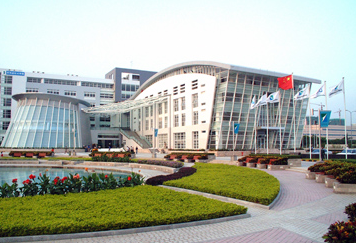 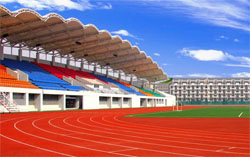 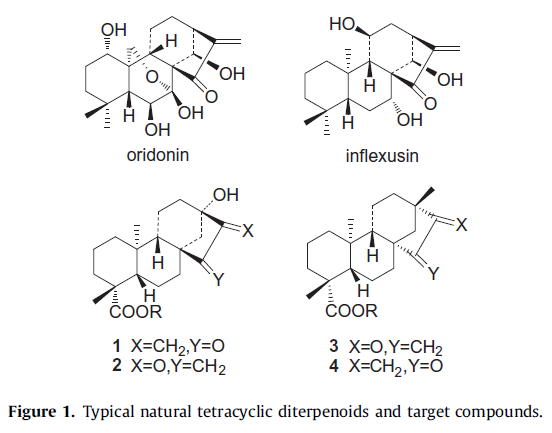 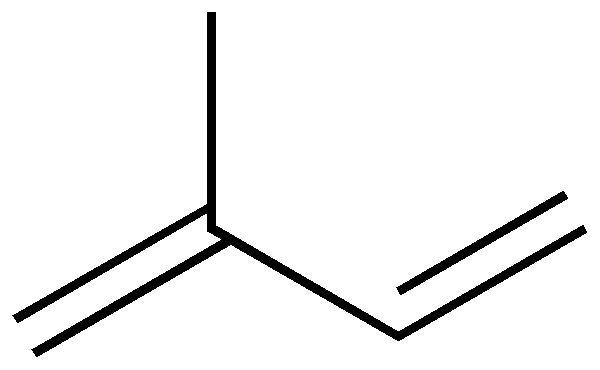 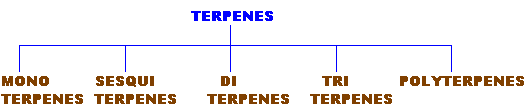 Isoprene
C5H8
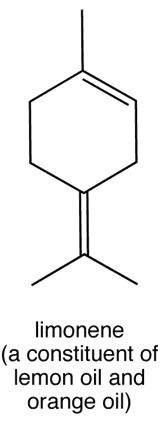 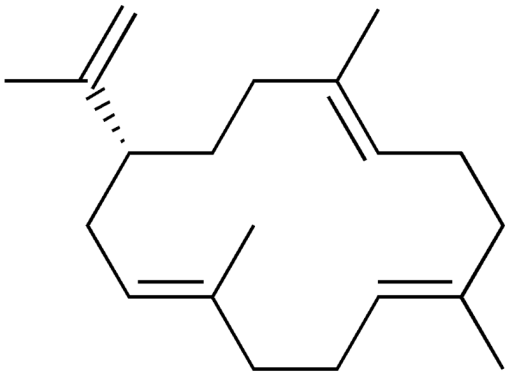 C20H32
C10H16
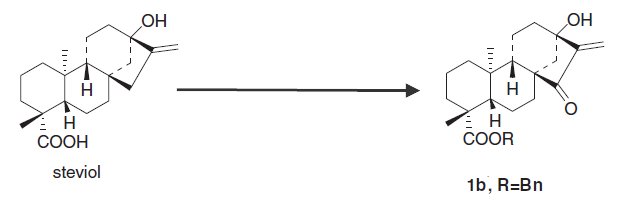 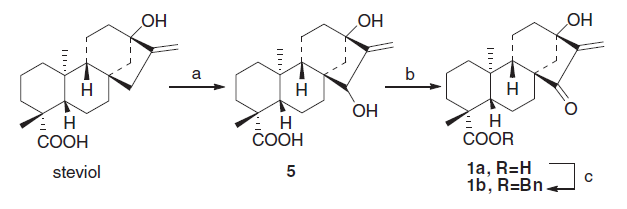 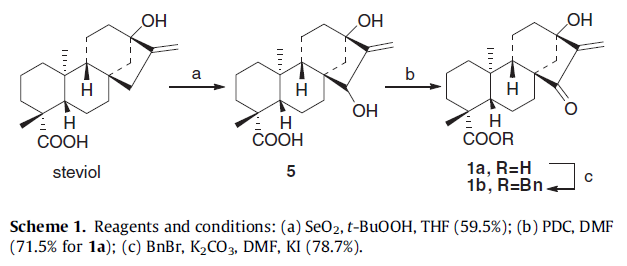 Oxidations with Selenium Dioxide
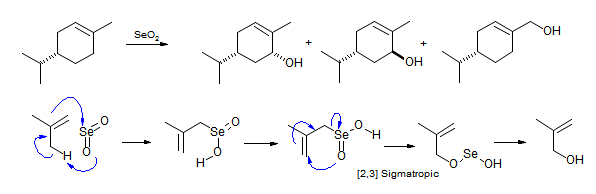 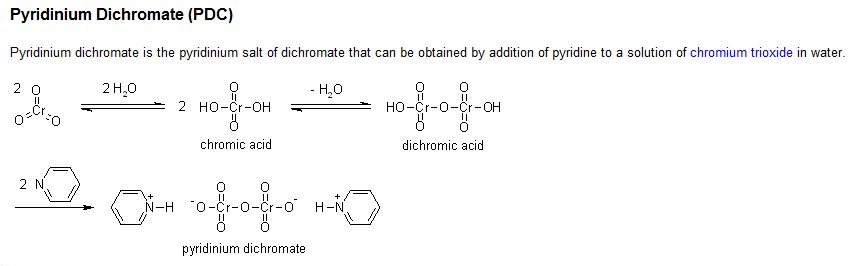 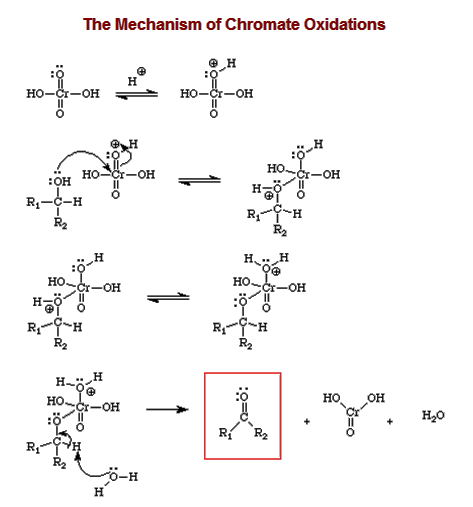 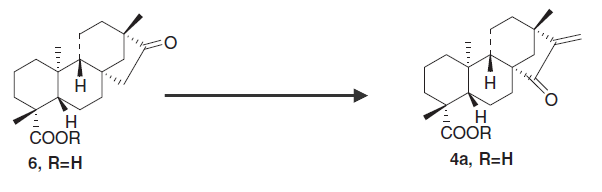 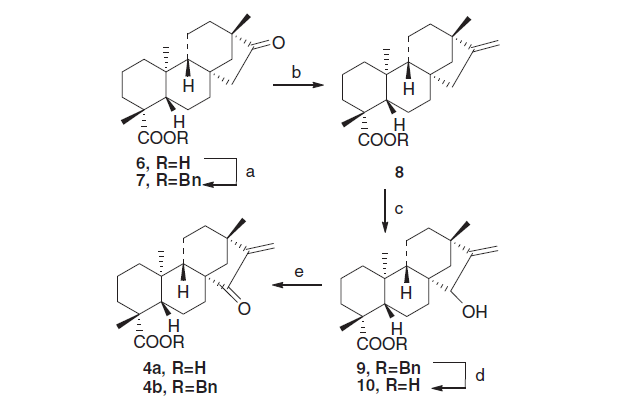 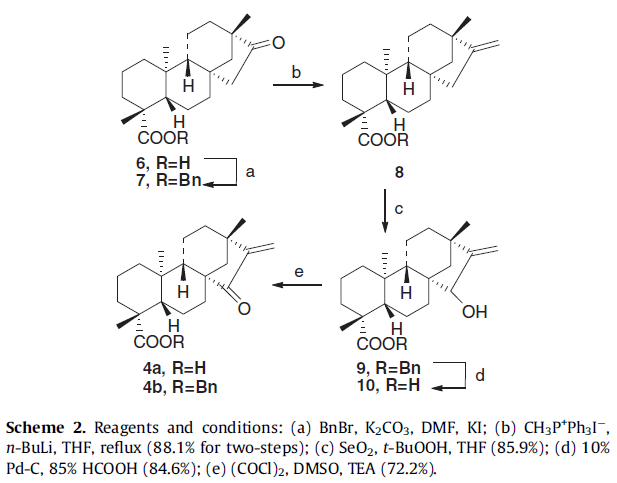 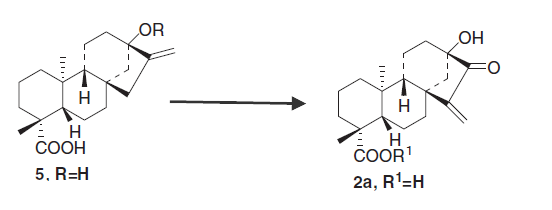 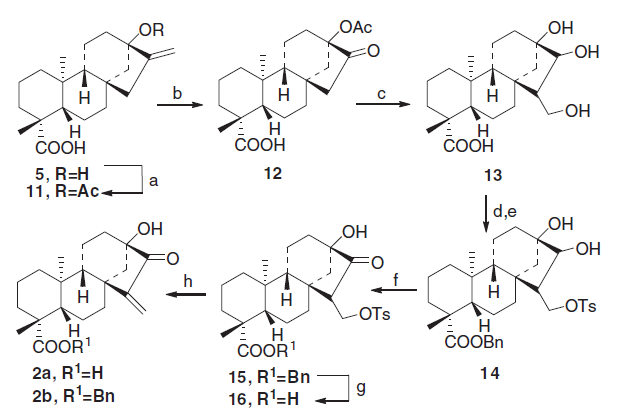 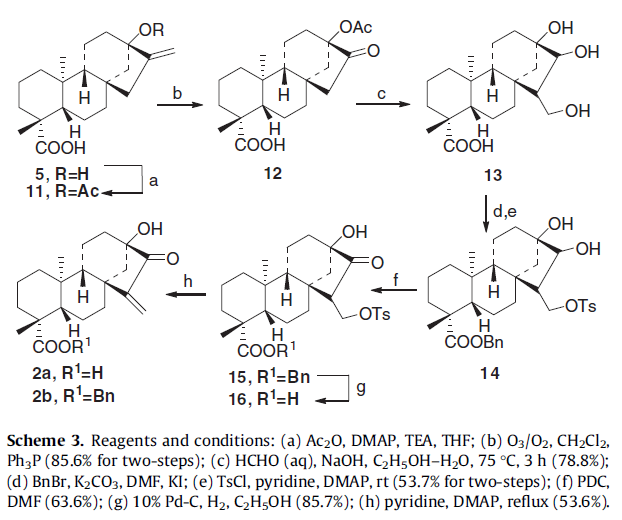 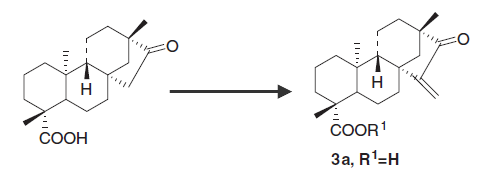 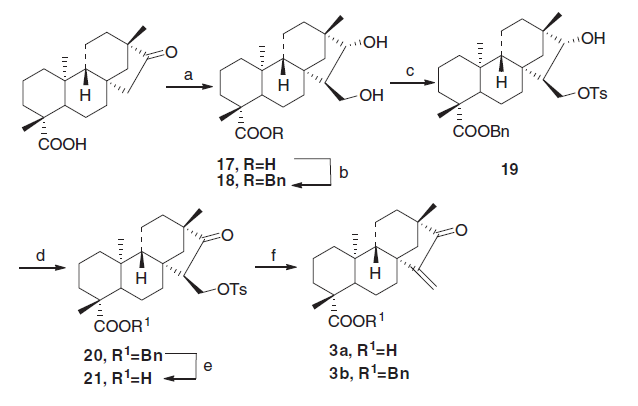 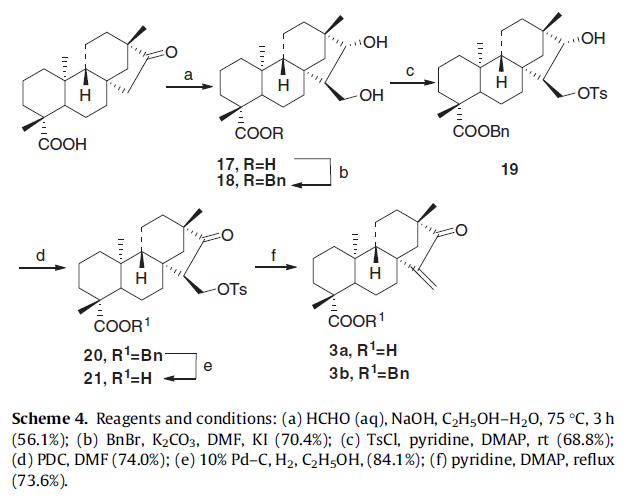 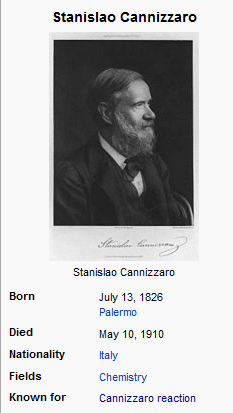 The Cannizzaro Reaction
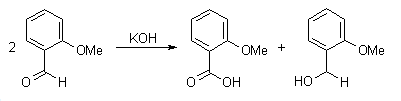 Mechanism of the Cannizzaro Reaction
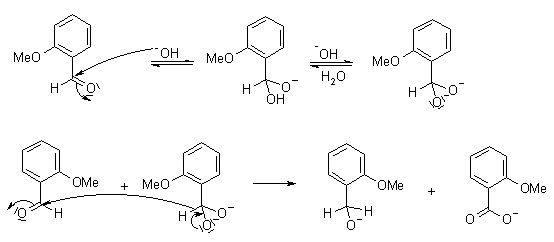 Formaldehyde can also be used as the reducing agent
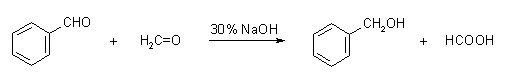 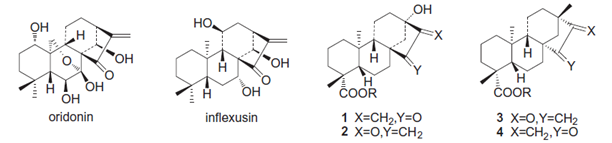 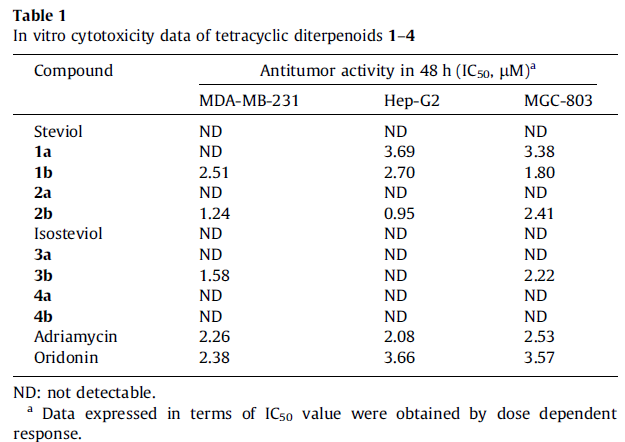